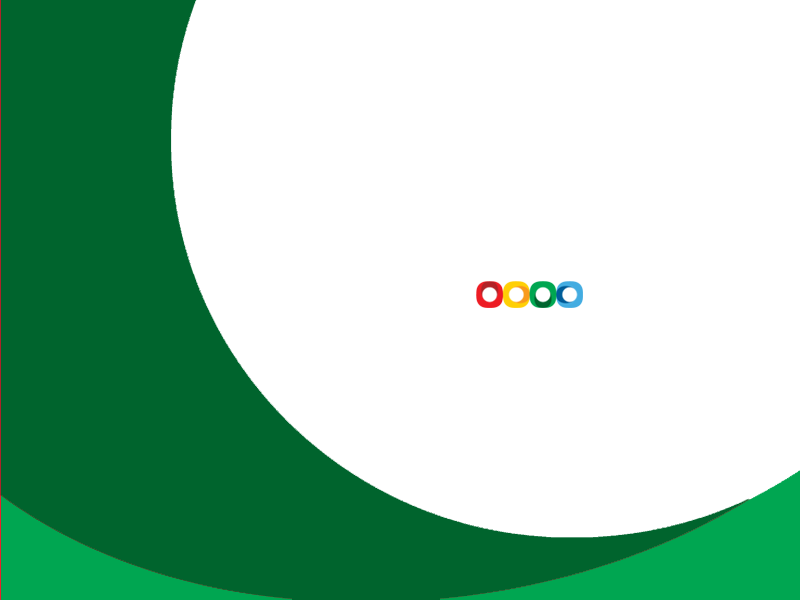 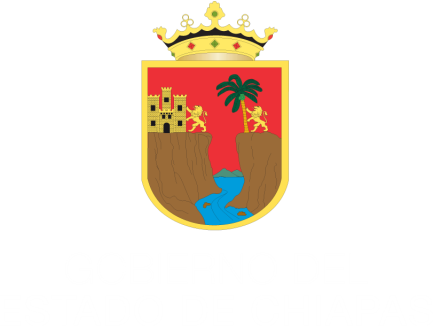 AVANCES EN LA
 ARMONIZACIÓN CONTABLE
 MUNICIPAL
Tuxtla Gutiérrez, Chiapas. 
Noviembre 22 de 2013
CUMPLIMIENTO DE LA LEY GENERAL DE
CONTABILIDAD GUBERNAMENTAL EN LOS MUNICIPIOS
DEL ESTADO
SISTEMA INTEGRAL DE ADMINISTRACIÓN HACENDARIA MUNICIPAL (SIAHM)
TÍTULO TERCERODe la Contabilidad GubernamentalCAPÍTULO IDel Sistema de Contabilidad Gubernamental
Artículo 16.- El sistema, al que deberán sujetarse los entes públicos, registrará de manera armónica, delimitada y específica las operaciones presupuestarias y contables derivadas de la gestión pública, así como otros flujos económicos. Asimismo, generará estados financieros, confiables, oportunos, comprensibles, periódicos y comparables, los cuales serán expresados en términos monetarios.
Artículo 19.- Los entes públicos deberán asegurarse que el sistema:

Refleje la aplicación de los principios, normas contables generales y específicas e instrumentos que establezca el consejo;
Cumplimiento en el SIAHM

Integra el Clasificador por Objeto del Gasto, Clasificador Funcional del Gasto, Clasificador por Rubros de Ingresos, Plan de Cuentas, Matrices de Conversión de ingresos y gastos, Clasificación por Fuente de Financiamiento, emitidos por el CONAC.
Clasificador por Rubro de Ingresos
Clasificador Funcional del Gasto
Clasificador por Objeto del Gasto
Artículo 19.- Los entes públicos deberán asegurarse que el sistema:

Facilite el reconocimiento de las operaciones de ingresos, gastos, activos, pasivos y patrimoniales de los entes públicos;
Cumplimiento en el SIAHM

Integra el plan de cuentas armonizado hasta los niveles exigidos por el CONAC; mediante contabilidad por eventos, registra de manera automática las afectaciones contables – presupuestales, así como contabilidad patrimonial.
Artículo 19.- Los entes públicos deberán asegurarse que el sistema:

Integre en forma automática el ejercicio presupuestario con la operación contable, a partir de la utilización del gasto devengado;
Cumplimiento en el SIAHM

Registra los momentos contables del ingreso estimado, modificado, devengado y recaudado; del gasto aprobado, modificado, comprometido, devengado, ejercido y pagado; mediante las matrices de conversión realiza la afectación a las cuentas de activo por los ingresos y de pasivo por los egresos (Devengado y Recaudado/Pagado).
Artículo 19.- Los entes públicos deberán asegurarse que el sistema:

Permita que los registros se efectúen considerando la base acumulativa para la integración de la información presupuestaria y contable;
Cumplimiento en el SIAHM

Emite información presupuestal y contable de manera acumulada de sus operaciones financieras.
Artículo 19.- Los entes públicos deberán asegurarse que el sistema:

Refleje un registro congruente y ordenado de cada operación que genere derechos y obligaciones derivados de la gestión económico-financiera de los entes públicos;
Cumplimiento en el SIAHM

Integra de manera secuencial cada uno de los movimientos generados en los módulos del sistema; relaciona los registros de información con su afectación contable-presupuestal.
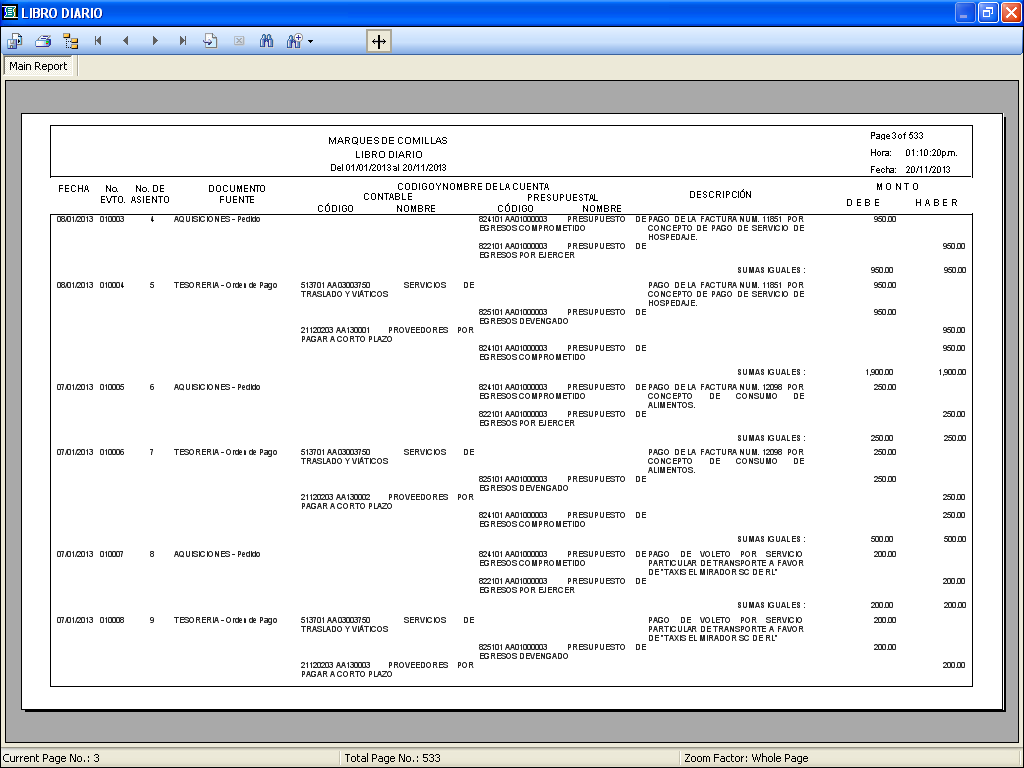 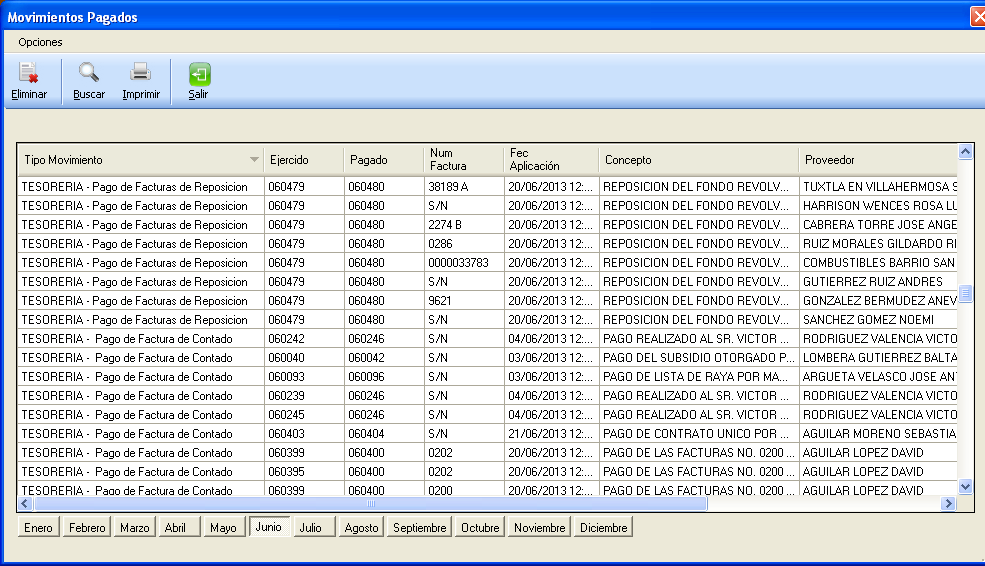 Artículo 19.- Los entes públicos deberán asegurarse que el sistema:

Genere, en tiempo real, estados financieros, de ejecución presupuestaria y otra información que coadyuve a la toma de decisiones, a la transparencia, a la programación con base en resultados, a la evaluación y a la rendición de cuentas, y
Cumplimiento en el SIAHM

Genera estados financieros, presupuestales, contables, de obra pública, patrimoniales, de ingresos, etc.
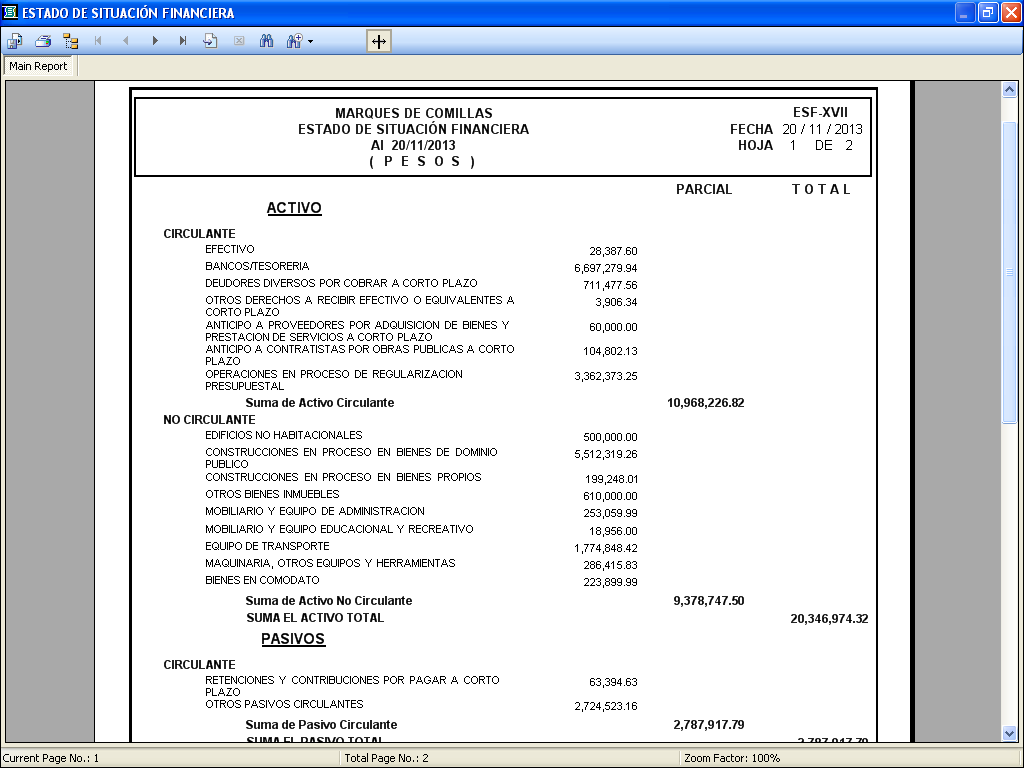 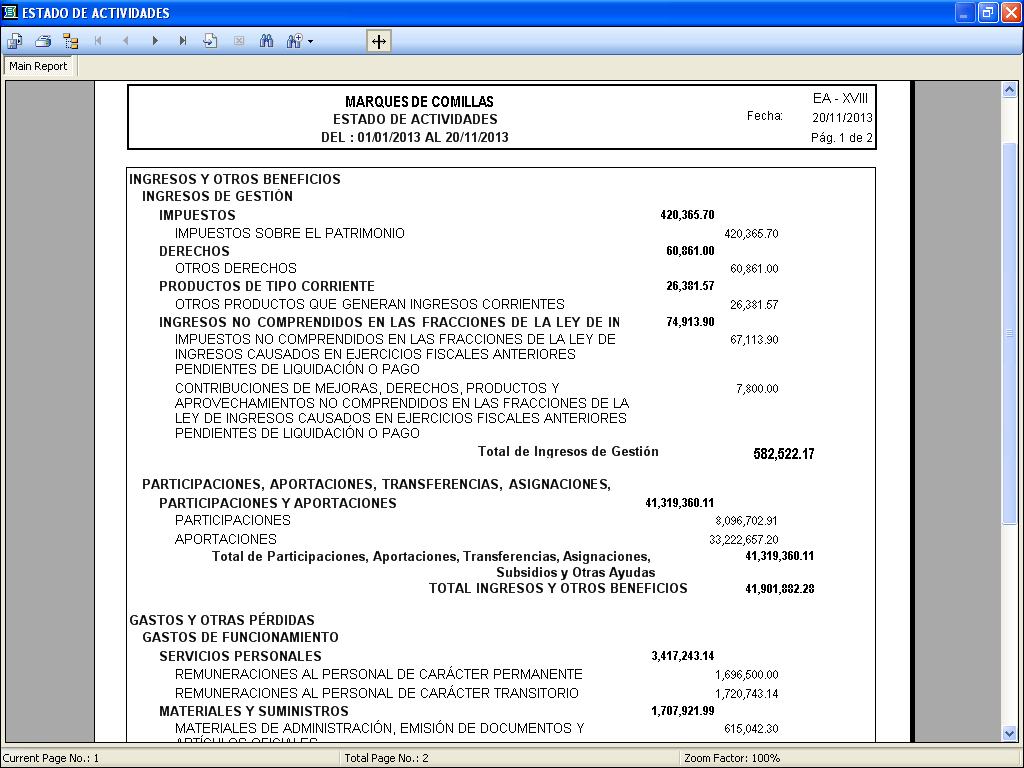 Artículo 19.- Los entes públicos deberán asegurarse que el sistema:

Facilite el registro y control de los inventarios de los bienes muebles e inmuebles de Los entes públicos.
Cumplimiento en el SIAHM

Registra el 100% del inventario municipal realizando la afectación contable correspondiente de acuerdo a las reglas de valuación del patrimonio emitidas por el CONAC.
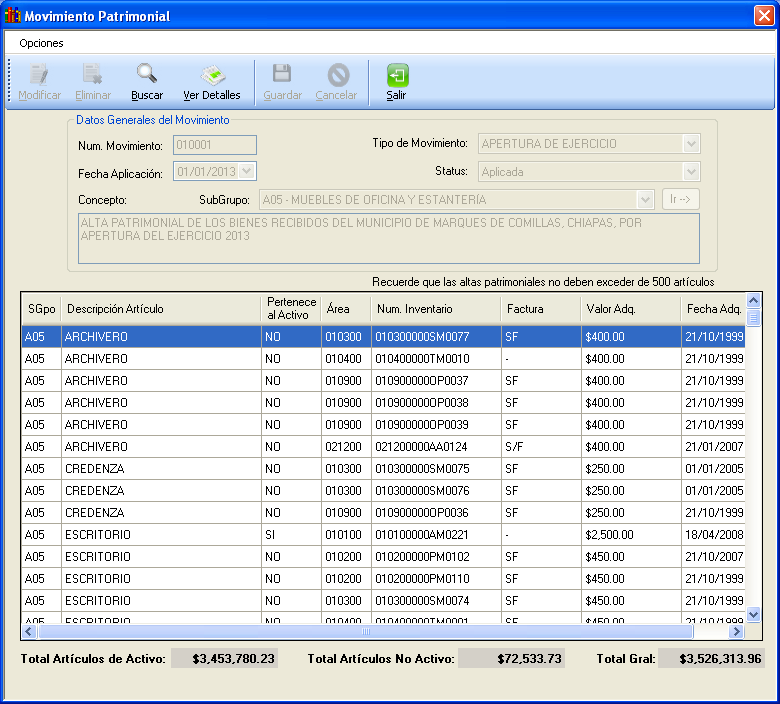 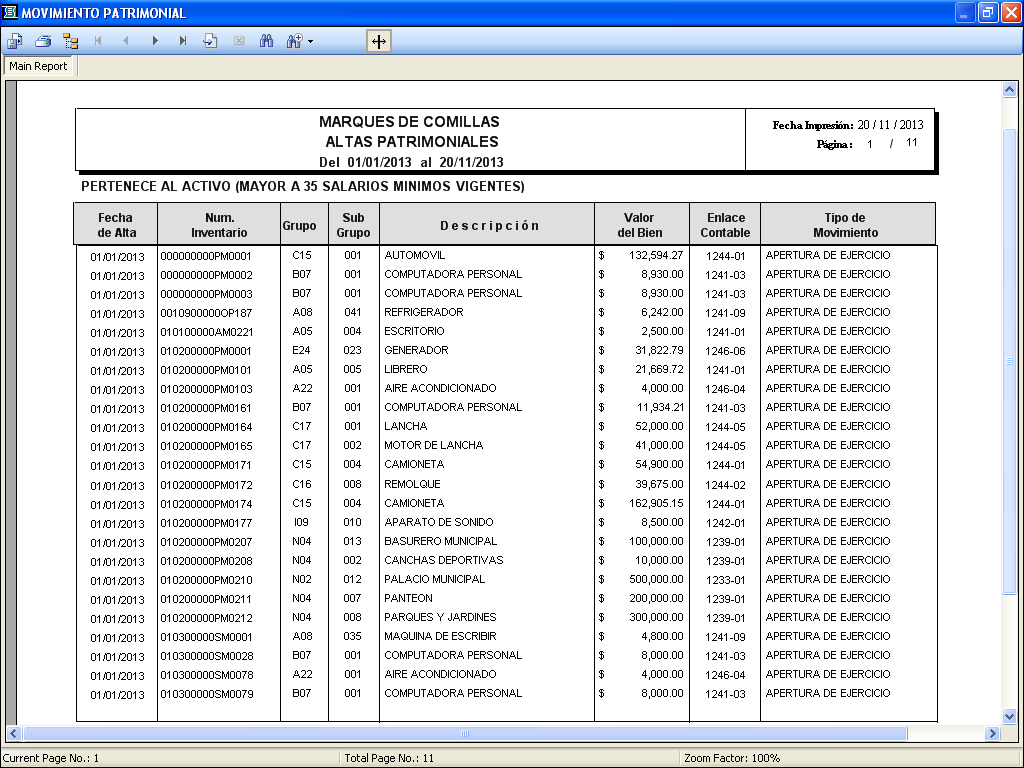 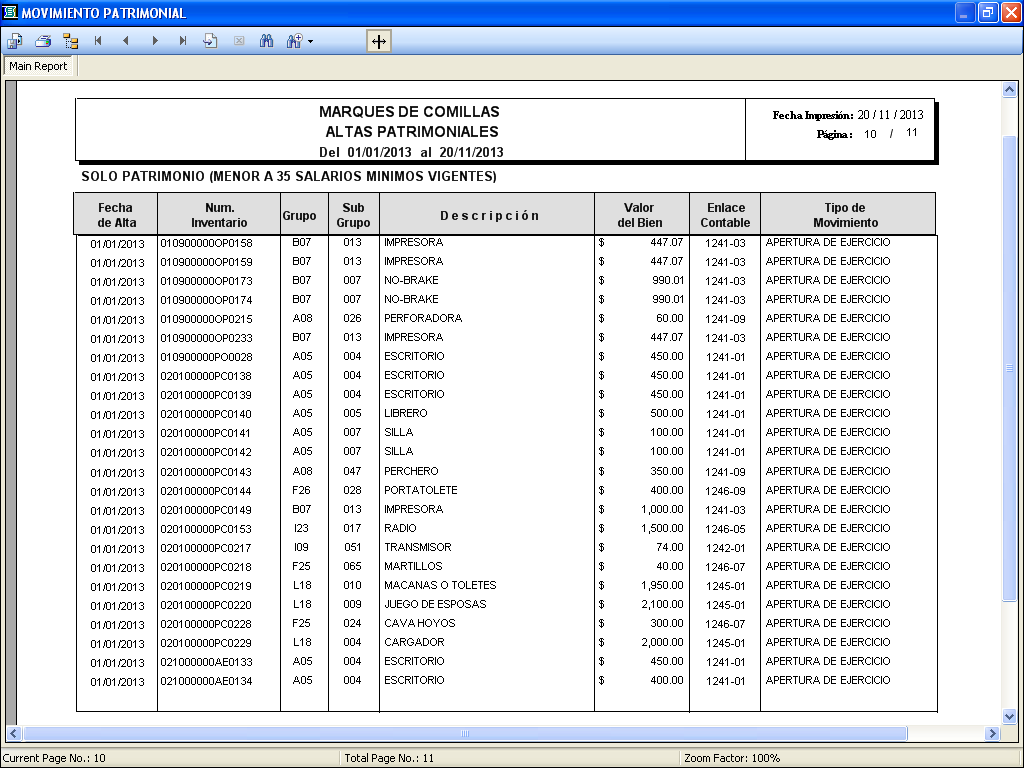 Artículo 48.- En lo relativo a los ayuntamientos de los municipios y los órganos político-administrativos de las demarcaciones territoriales del Distrito Federal, los sistemas deberán producir, como mínimo, la información contable y presupuestaria a que se refiere el artículo 46, fracción I, incisos a), b), c), e) y f); y fracción II, incisos a) y b).
I. Información contable, con la desagregación siguiente:
II. Información presupuestaria, con la desagregación siguiente:
TÍTULO QUINTODe la Transparencia y Difusión de la Información FinancieraCAPÍTULO IDisposiciones Generales
Artículo 56.- La generación y publicación de la información financiera de los entes públicos a que se refiere este Título, se hará conforme a las normas, estructura, formatos y contenido de la información, que para tal efecto establezca el consejo y difundirse en la página de Internet del respectivo ente público.
Para la versión 2014 del SIAHM se integrarán los 12 reportes para el cumplimiento con la difusión de la información a la población.
Relación de cuentas bancarias para recursos federales
Información adicional a la iniciativa de la Ley de Ingresos
Información adicional del proyecto del presupuesto de egresos
Calendario del presupuesto de egresos base mensual
Calendario de ingresos base mensual
Aplicación de recursos del FORTAMUN
Ejercicio y destino de gasto federalizado y reintegros
Difusión a la ciudadanía de la ley de ingresos y presupuesto de egresos
Difusión de los resultados de las evaluaciones de los recursos federales ministrados
Obligaciones pagadas o garantizadas con fondos federales
Montos pagados por ayudas y subsidios
Programas con recursos federales por orden de gobierno
Con base a lo establecido en el Artículos 15 fracción VI y 16 fracción II, del decreto de creación del Consejo de Armonización Contable del Estado de Chiapas; el Órgano de Fiscalización Superior del Congreso del Estado, emitirá el “Manual de Contabilidad Gubernamental para los Municipios del Estado de Chiapas”, que entrará en vigor a partir del 01 de enero de 2014.
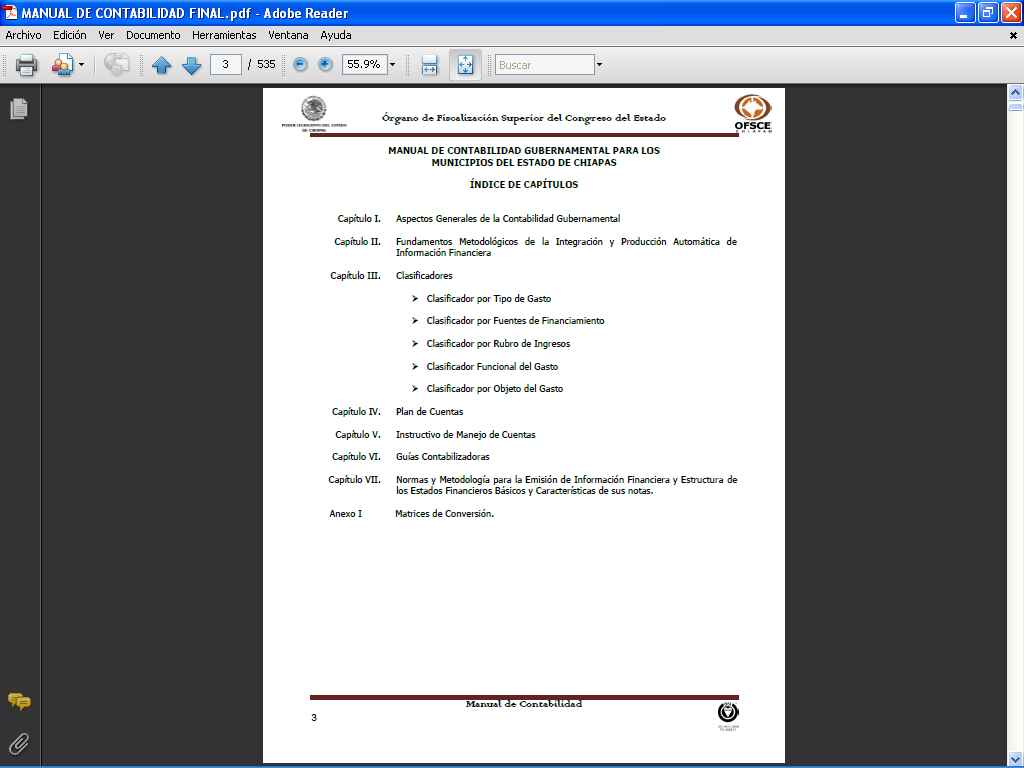 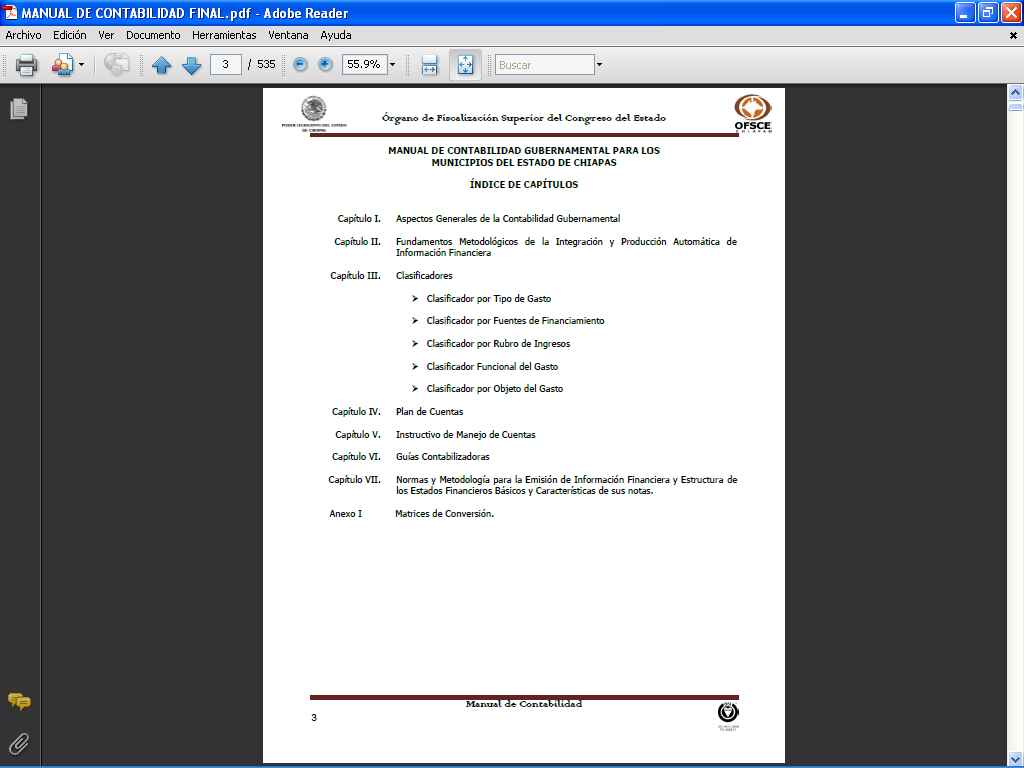 GRACIAS